СП с разными видами связи
Выполнила: Иванова Н.А.
Цели урока
Знать: СП с различными видами связи. Сочетание знаков препинания.
   Сочинительные и подчинительные союзы.
Уметь: производить синтаксический разбор и конструирование СП с различными видами связи, ставить знаки препинания, выразительно читать, находить синтаксические конструкции в худ. текстах
1.Орфографическая работа.
По-разному располагается, давным-давно воплощены  в жизнь, по-прежнему прекрасны, по-новому осветить проблему, по-своему обнажающий пороки.
2.Самостоятельная работа (с.129, тесты). 
3.Проверка д/з.
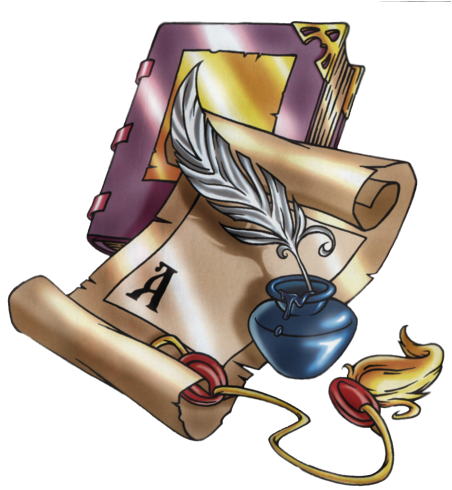 4.Объяснение нового материала.
И, КОГДА     И,ХОТЯ     И, ТАК

[С весел капали голубые капли], 
и ,(когда они падали в море),
[на месте их падения вспыхивало 
ненадолго тоже голубое пятнышко].
[      ],и,(когда      ), [   ].
				то, так, тем
4.Объяснение нового материала.
[С весел капали голубые капли], 
и  (когда они падали в море),
[то на месте их падения вспыхивало 
ненадолго тоже голубое пятнышко].
[      ],и (когда      ), [то, так, тем  ].
4.Закрепление материала.
СП с различными видами связи выражают сложные мысли; использование их в худ. лит-ре зависит от индивидуального стиля писателя. 	Сложный синтаксис – одна из отличительных черт прозы талантливого писателя-прозаика Владимира Набокова. «Все, что у меня есть – это мой стиль», - утверждал он. У набоковской прозы учатся не только прекрасному русскому языку, но и  человеческому благородству, стойкости, служению культуре.
Запишите предложения, расставляя знаки препинания. Подчеркните расположенные рядом сочинительные и подчинительные союзы. Объясните постановку знаков препинания при них.
5.Подведение итогов урока.
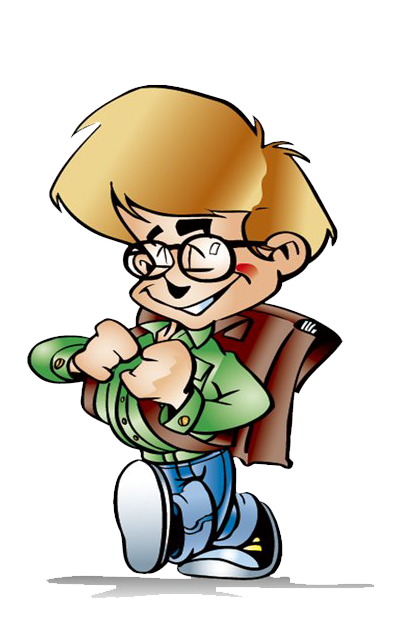 6.Д/З:
§38, упр. 216(2),
 1группа записывает из любого учебника три предложения с разными видами связи.
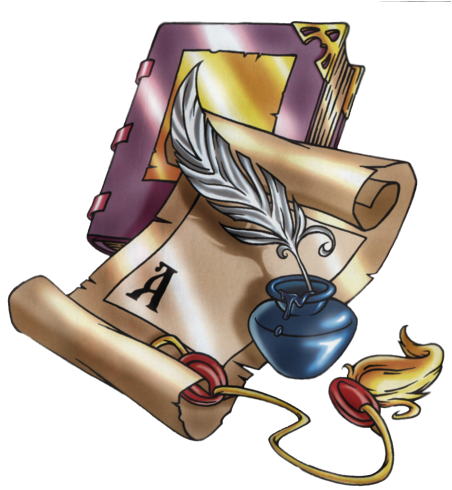 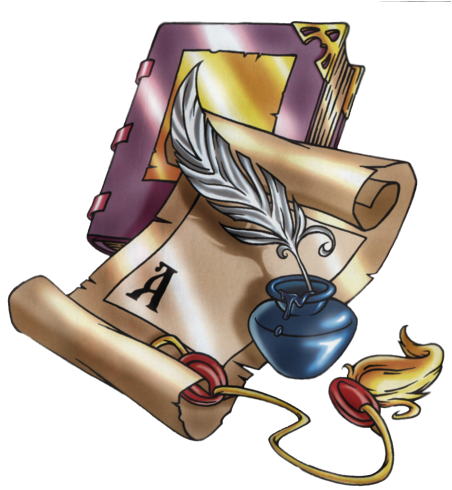 СПАСИБО ЗА УРОК!